Thanks to support from:
-SBIR Phase 2 (Euclid Beamlabs)
-GARD University Proposal (NIU-IIT)
-Chicagoland Accelerator Science Traineeship (NIU-IIT)
.
Simulation Results of Dielectric Disk Accelerating Structures
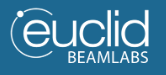 Sarah Weatherly
Illinois Institute of Technology
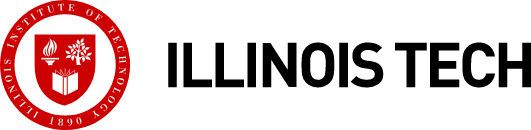 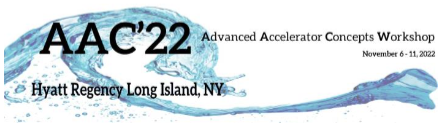 November 8, 2022
‹#›
Outline of Talk
Introduction

Brazed Single Cell DDA Structure

Clamped Multicell DDA Structure

Future Works
‹#›
Introduction
‹#›
Dielectrics in Accelerating Structures
Dielectric slows down speed of EM field to match it to velocity of beam
Dielectric Loaded Accelerator (DLA) vs Dielectric Disk Accelerator (DDA)
(a)
(b)
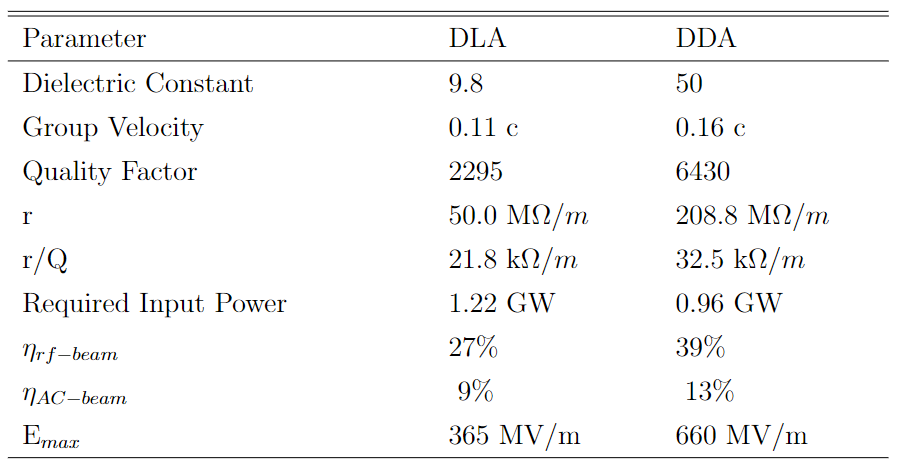 DLA
DDA
J. Shao, C. Jing, J. G. Power, M. Conde, and D. Doran, “Study of a dielectric disk structure for short pulse two-beam acceleration,” in Proceedings of IPAC2018, Vancouver, BC, Canada, Summer 2018.
‹#›
[Speaker Notes: Point out rf beam eff more
DDA is tunable (like normal metal) unlike DLA, also easier to manufacture
Remake the table
















300 MV/m accelerating gradient

Almost always copper (convective metal)
DLA - hard to connect dielectric to copper

Need to slow down EM wave to match the beam speed, so we use the dielectric material
Dielectric matches beam velocity and wave velocity]
Motivation for Research
Improve RF to beam Power Efficiency
Better efficiency = smaller footprint = cheaper to build
500 MeV Demonstrator
High power linear electron accelerator
Production of high energy beam with short footprint using Advanced Accelerator Concepts (AAC) structures.
Need high accelerating gradient.

Demonstrate Short Pulse Accelerating (~10 ns)
High gradient production requires high power (hundreds of MW)  but this can cause breakdown
Breakdown rate is proportional to pulse length
Short filling time allows structure to see flat top of pulse
Large group velocity
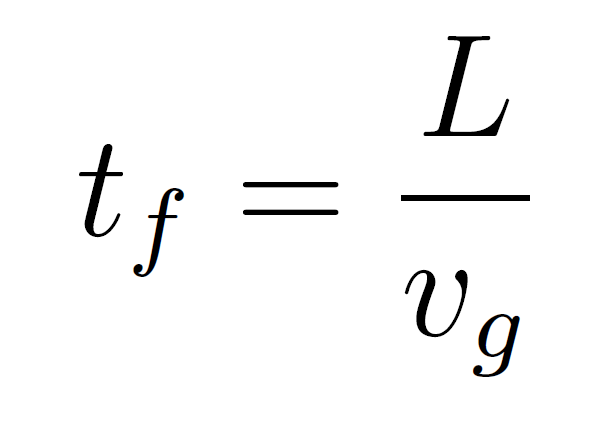 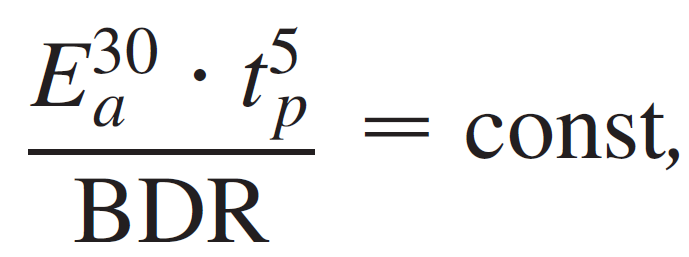 A. Grudiev, et. al., “New local field quantity describing the high gradient limit of accelerating structures,” Phys. Rev. ST Accel. Beams,vol. 12, p. 102001, Oct 2009.
‹#›
[Speaker Notes: Go more into detail on this slide
Short footprint will mean it will be cheaper to create (civil engineering), simpler to construct

Need short filling time so beam experiences flat top of rf pulse to accelerate it


HIgh power because it is short time
Need short filling time to make it work
We want short accelerator (so high gradient in structure)
Issue with high gradient leads to breakdown.  To decrease breakdown, we need to have short pulse, to have short pulse we need to have large group velocity





More info about 500 mev demo
Electron linear accelerator
To accelerate a beam with AAC to very high energy
            Requires a lot of AAC to be achieved, lots of little things working together
Milestone being work towards (on path to AAC accelerator)
(No real structures built yet, all research and prototypes)
Will significantly shorten length of accelerator needed (high gradient)]
Components Testing
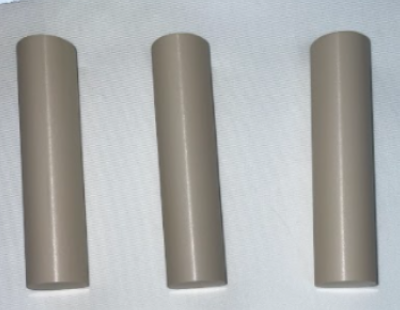 One goal of research is to test thresholds of materials used, such as the dielectrics.

The ceramic selected to be used brazed single cell and clamped multicell is barium titanate (BaTiO3).  Clamped single cell (previous talk) used is Calcium Titanium Lanthanum Aluminum Oxide.

Ceramic was chosen for high dielectric constant and low loss tangent
‹#›
[Speaker Notes: Two materials that were used

Different ceramics because there were supply chain issues so we switched

is its ratio of the capacitance of the capacitor with the test material as the dielectric to the capacitance of a capacitor using vacuum as the dielectric]
Structure Based Wakefield Accelerators
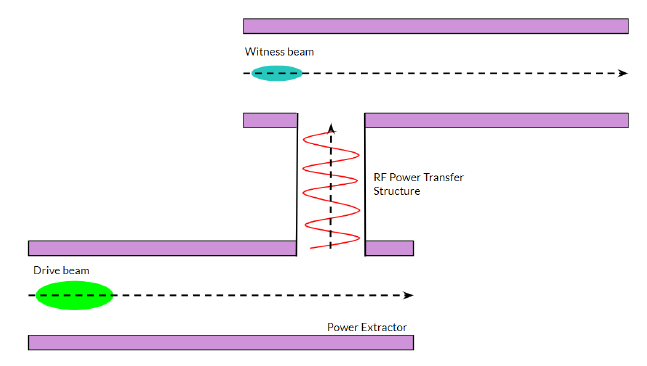 Two Beam Acceleration (TBA) - when the drive beam and witness beam are on two different beam lines.  The RF power generated by drive beam is transferred to witness beam.
Power Extraction and Transfer Structure (PETS)
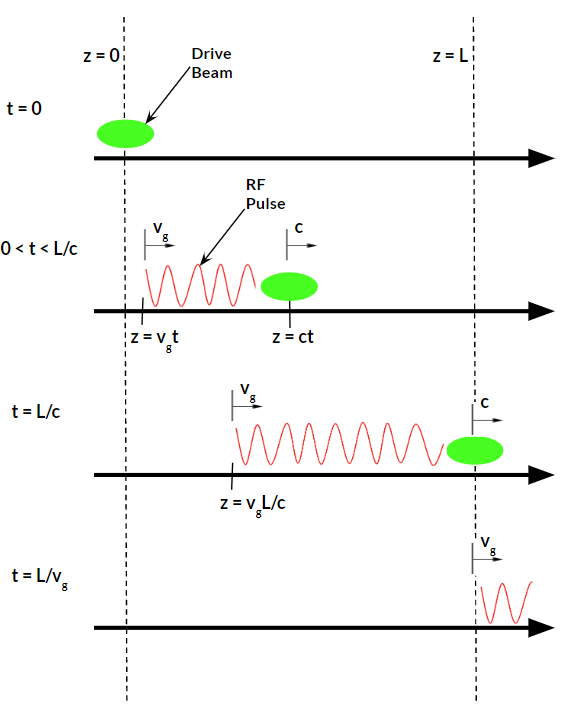 Relativistic wakefield power extractors are made up of two parts: deceleration section and section that extracts EM wave.

When decelerated, drive beam produces RF packet moving in same direction.

Drive beam travels close to c while the RF packet travels at the group velocity of the structure. (vg = 0.22c)
‹#›
[Speaker Notes: Group velocity is only a fraction of the speed of light]
Power Extraction and Transfer Structure (PETS)
AWA has developed and tested different types of PETS: metallic, dielectric, and metamaterial.

Capable of generating large amounts of RF power.

For DDA experiment, brazed metallic PETS was used to generate high power.
Working frequency at 11.7 GHz.
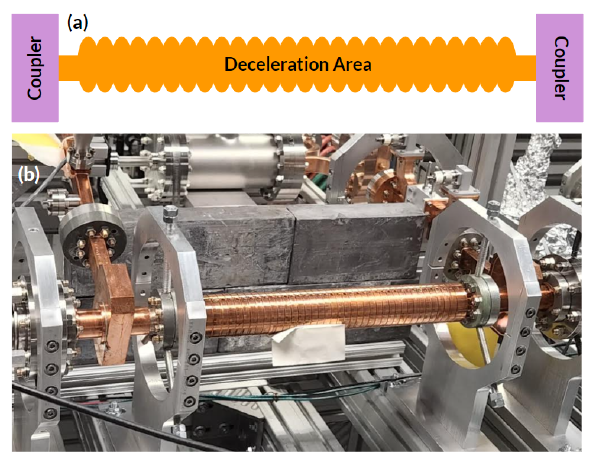 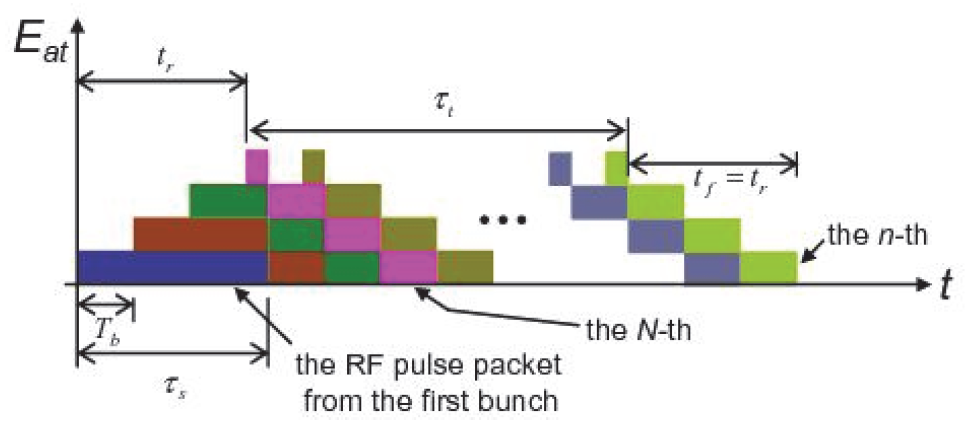 C. Jing, et al., “High frequency high power RF generation using a relativistic electron beam,” in Proceedings of IPAC 2012, New Orleans, Louisiana, USA, Summer 2012.
‹#›
[Speaker Notes: This is not conventional tech, it is a test piece and now can be used to get high frequency high power for experiments

Large amounts of PEAK (not average) RF power]
Final Results from Single Cell Clamped Structure
Reached 321 MW of effective input power from PETS
171 RF pulses above 300 MW
Maximum charge 430 nC
Accelerating gradient of 102 MV/m

Linearity sign of no breakdown or multipacting.

No RF, vacuum, or optical signals of breakdown observed

Successfully ran up to maximum available RF power.
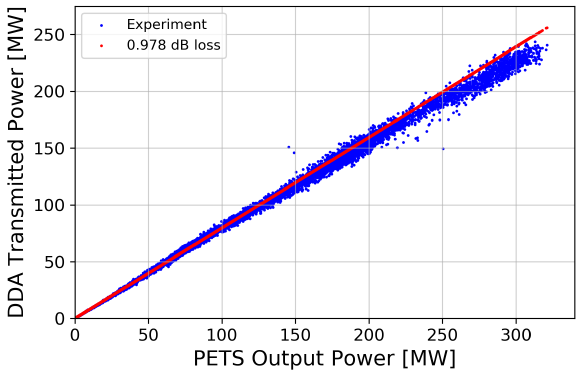 ‹#›
[Speaker Notes: Non linearity can mean multipacting or breakdown

Vacuum would be worse with breakdown (pressure goes up with arcing)]
Single Cell Brazed Dielectric Disk Accelerator
‹#›
Prototype 4 - Brazed Single Cell Structure
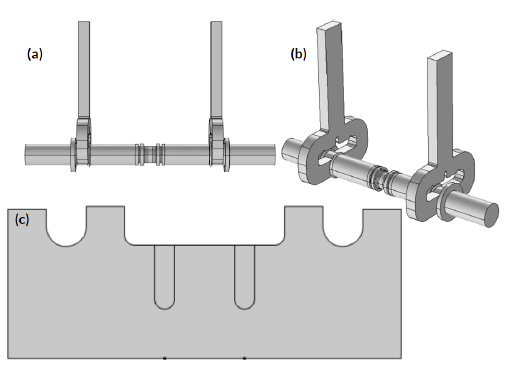 Brazed prototype to see if brazing could work for DDA, avoided issues encountered in the past
Flat against copper, no right angle in copper at joint
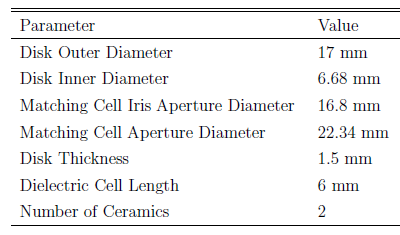 ‹#›
[Speaker Notes: Point out why this one looks different
Different couplers because this brazed and brazed structures are tested in air (not in vacuum chamber like clamped)
These are SLAC style couplers]
Results of Simulations
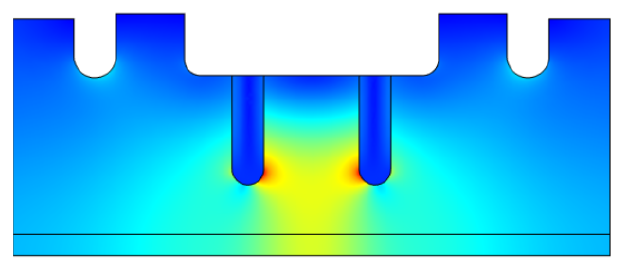 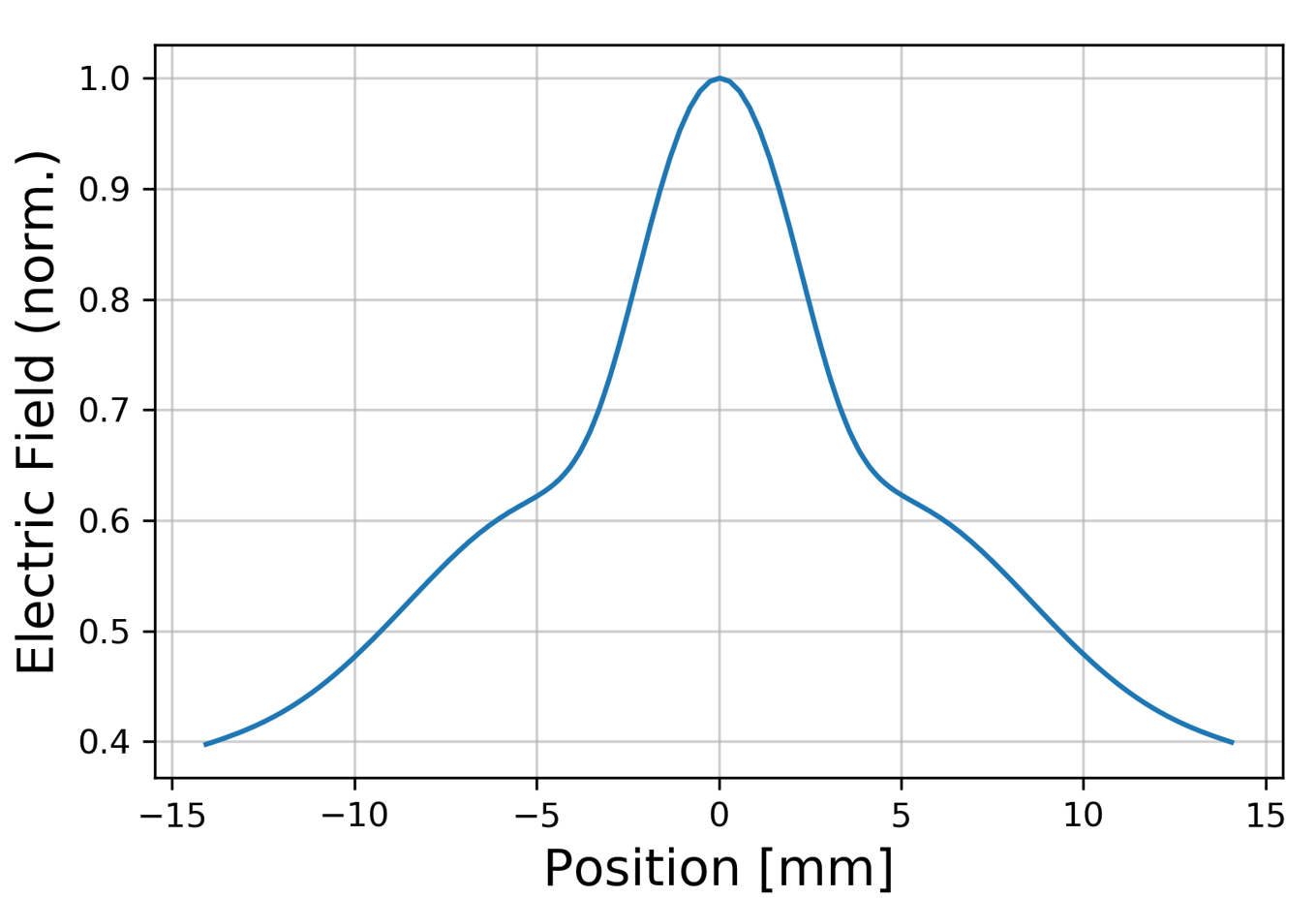 Maximum over one RF period.
‹#›
[Speaker Notes: Change e on axis so that it is over the whole DDA

Itis of ceramic has changed so that the impedance of the cell is different and there is no peak in matching cell


Max surface field/ accelerating gradient = 1.44]
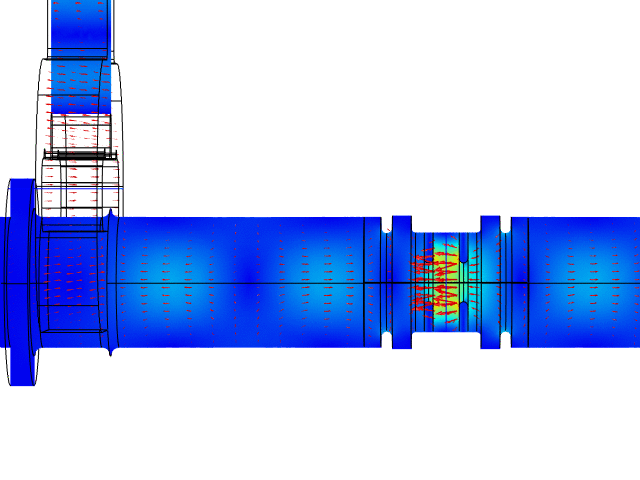 ‹#›
Fabrication
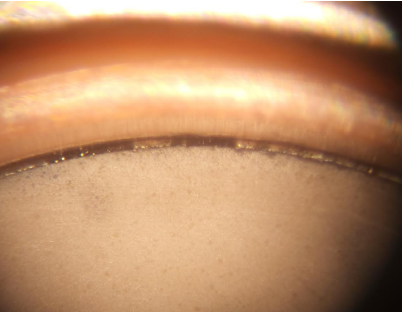 Before
Fabrication being conducted now

Difficulties during brazing tests
Metalization and brazing of ceramics had to redone in order to have even seal around the whole joint
After
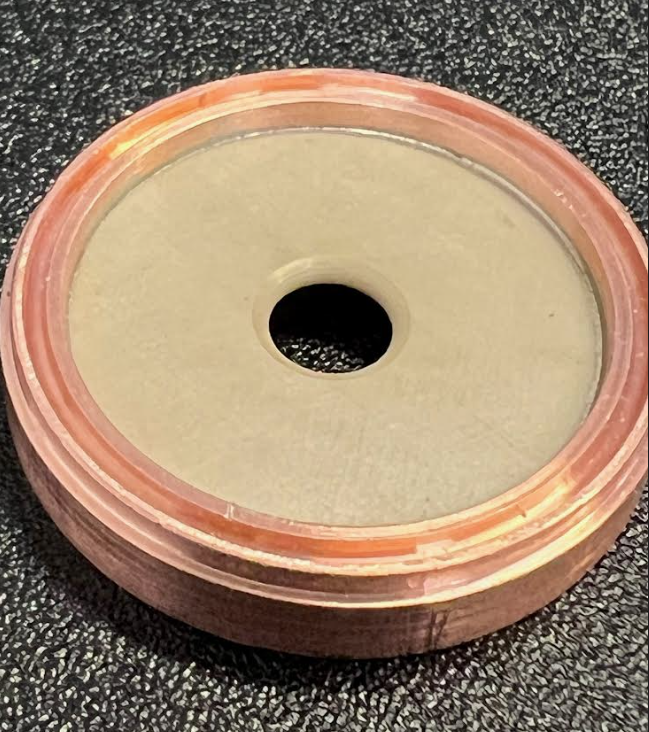 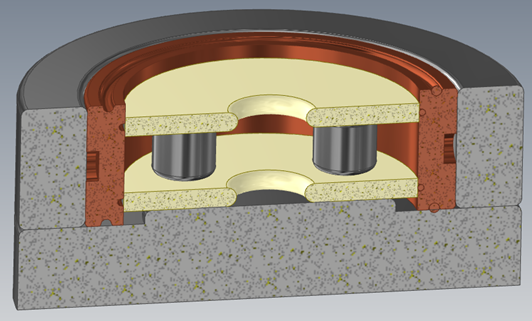 ‹#›
Multicell Dielectric Disk Accelerator
‹#›
Clamped Multicell Structure
Due to success of first clamped structure, multicell will also be clamped
Special head detail similar to clamped single cell
7 ceramic = six dielectric cells
~20 cm
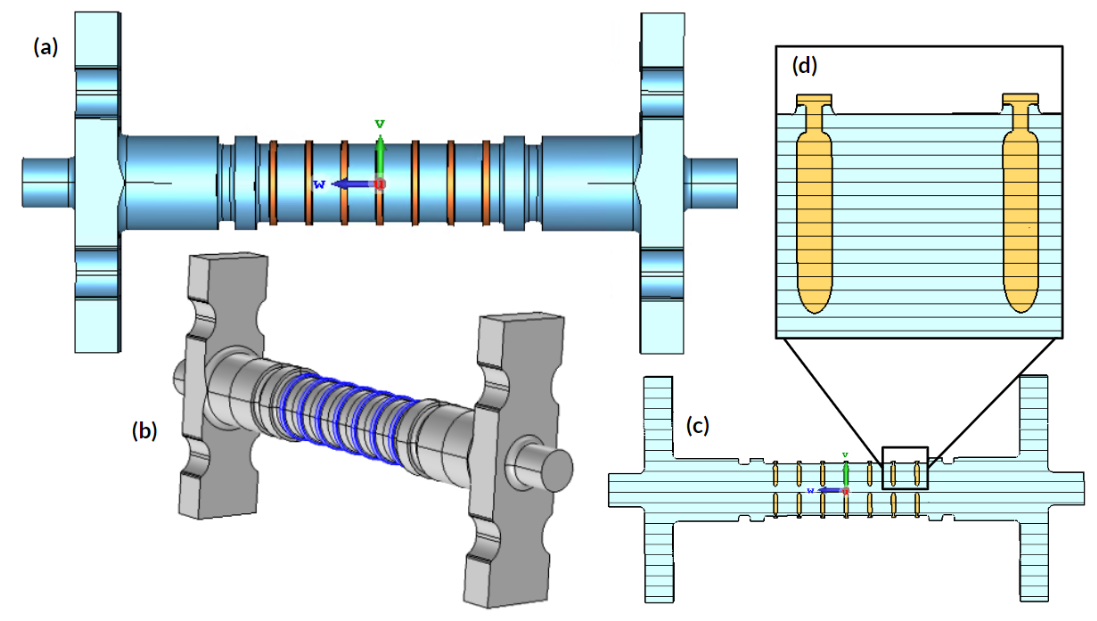 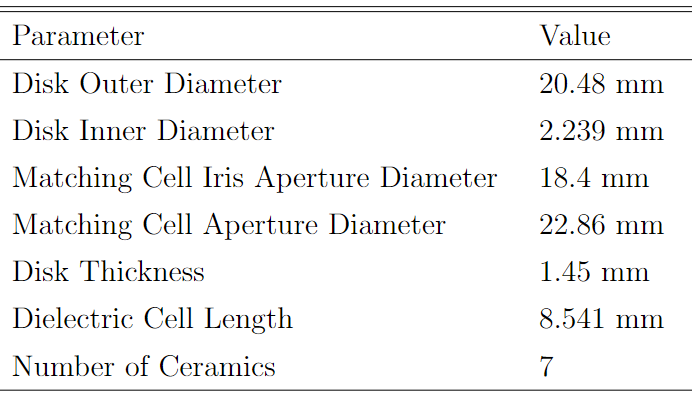 ‹#›
[Speaker Notes: Not full scale, but it is a step up from what we were seeing]
Results of Simulations
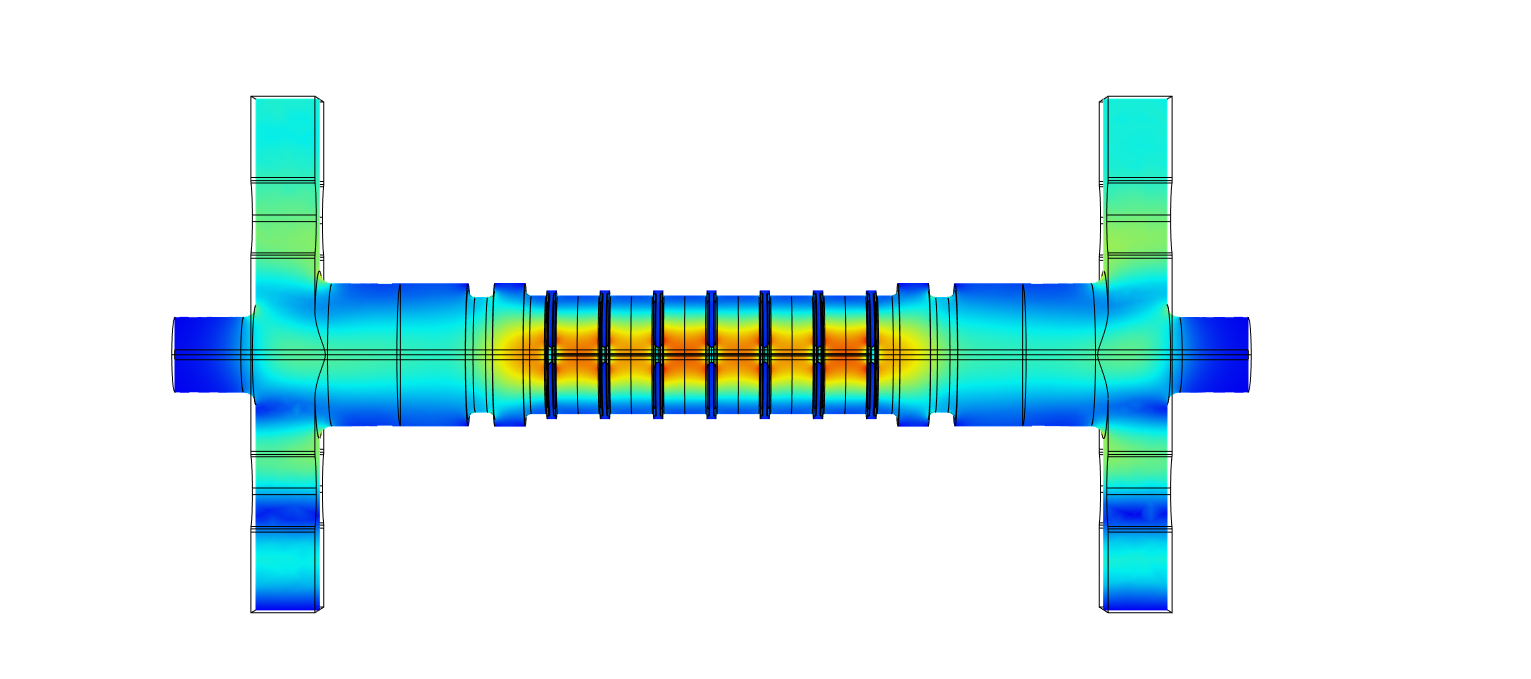 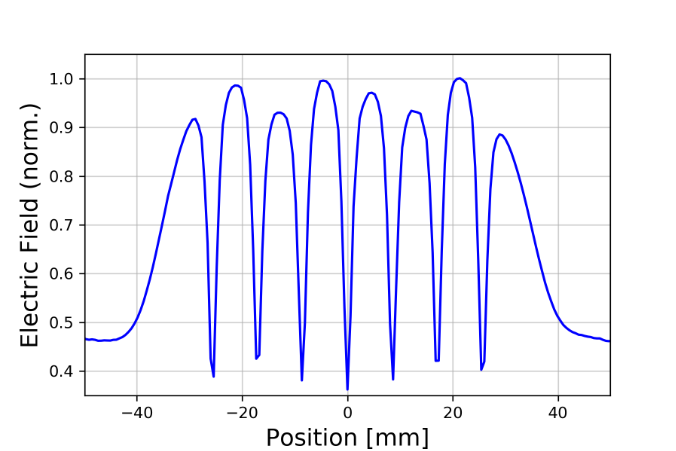 Maximum electric field over one RF period.
‹#›
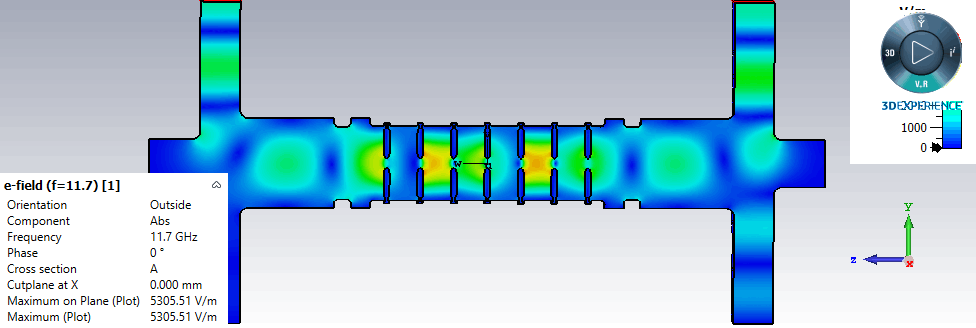 ‹#›
Single Cell Clamped Post-Experiment Visual Inspection
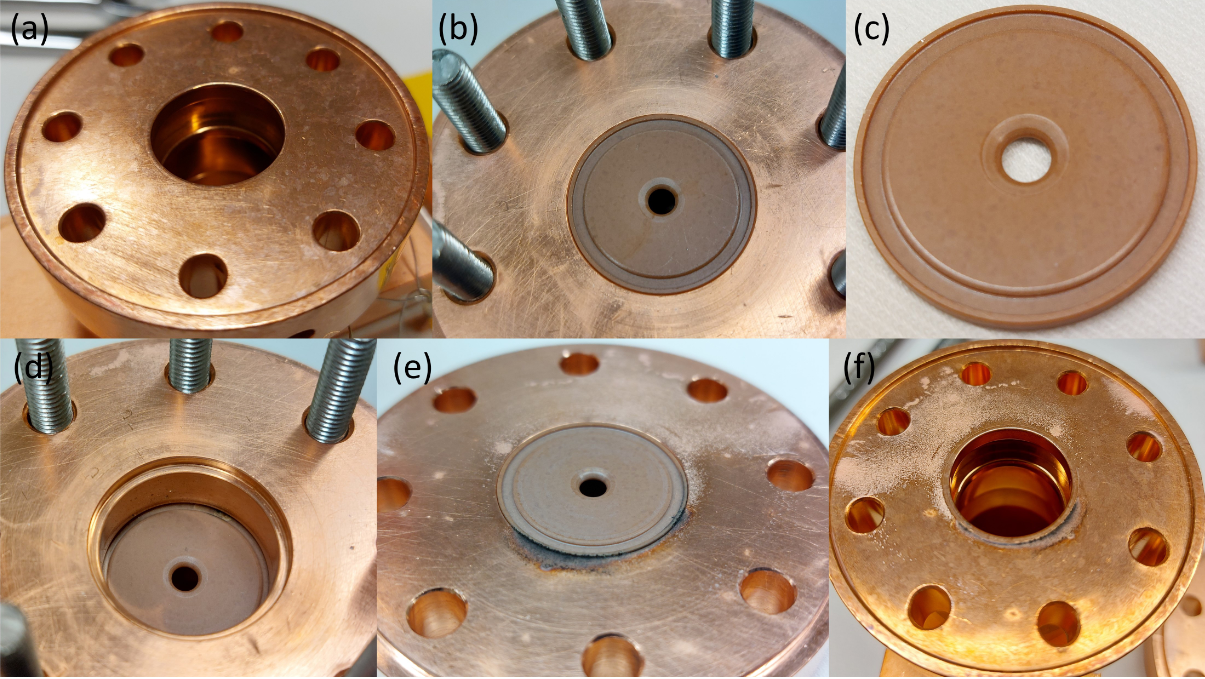 Damage found outside of RF volume of structure, potentially due to RF leakage from uneven clamping.
‹#›
[Speaker Notes: Refer to the letter when we are talking about it.

Spend more time talk about this slide

Top row is upstream cell, bottom is downstream cell

Emphasis that this is not dielectric breakdown, it is arching between components because of poor clamping

Put in better picture from paper


Add highest field that these pieces were seen (look at CST)

Max surface field/ accelerating gradient = 1.44

Peak field was on ceramic (we see that the ceramic can withstand high field), we already know copper can handle a lot of]
Engineering Design
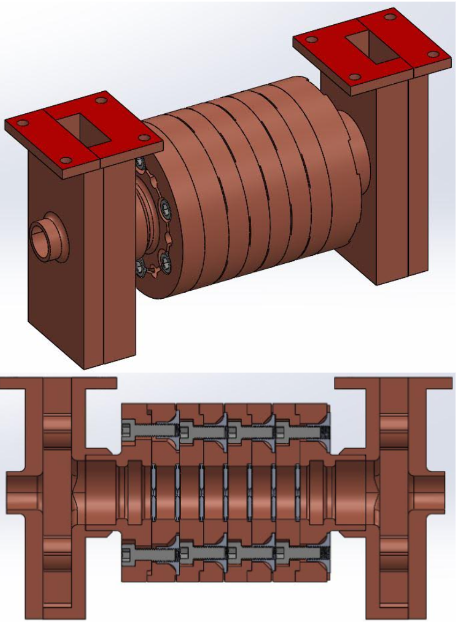 Due to clamping issues from single cell, more sophisticated clamping mechanism was designed.

Compact enough to fit into vacuum chamber.

Copper is annealed so that the ceramic can bite into it.
‹#›
[Speaker Notes: Multi-cell is larger but had to be compact enough to fit in structure

Correct amount of torque will be applied to each bolt]
Comparison of Prototypes
Brazed
Possibility of enhanced breakdown rate
Simpler geometry makes optimization simpler
Larger Simulated Accelerating Gradient
152.3 MV/m
Smaller Shunt Impedance
r = 60.74 MΩ/m
r/Q = 3.8 kΩ/m
Clamped
Ease of assembly
No brazing
Smaller Simulated Accelerating Gradient
108 MV/m
Larger Shunt Impedance
r = 184.4  MΩ/m
r/Q = 19.2 kΩ/m
Experimental evidence that a clamped structure can handle high power exposure
‹#›
[Speaker Notes: Multi-cell is larger but had to be compact enough to fit in structure

Correct amount of torque will be applied to each bolt]
Comparison of Prototypes
‹#›
[Speaker Notes: Multi-cell is larger but had to be compact enough to fit in structure

Correct amount of torque will be applied to each bolt]
Future Plans
‹#›
Future Plans
Brazed Single Cell and Multicell DDA structure is being fabricated and will be high power tested at AWA.

Optimized multicell DDA structure will be designed, fabricated, and used to accelerate electron beam.

Current results indicate DDA structures are viable candidates for short pulse, high gradient beam acceleration.
‹#›
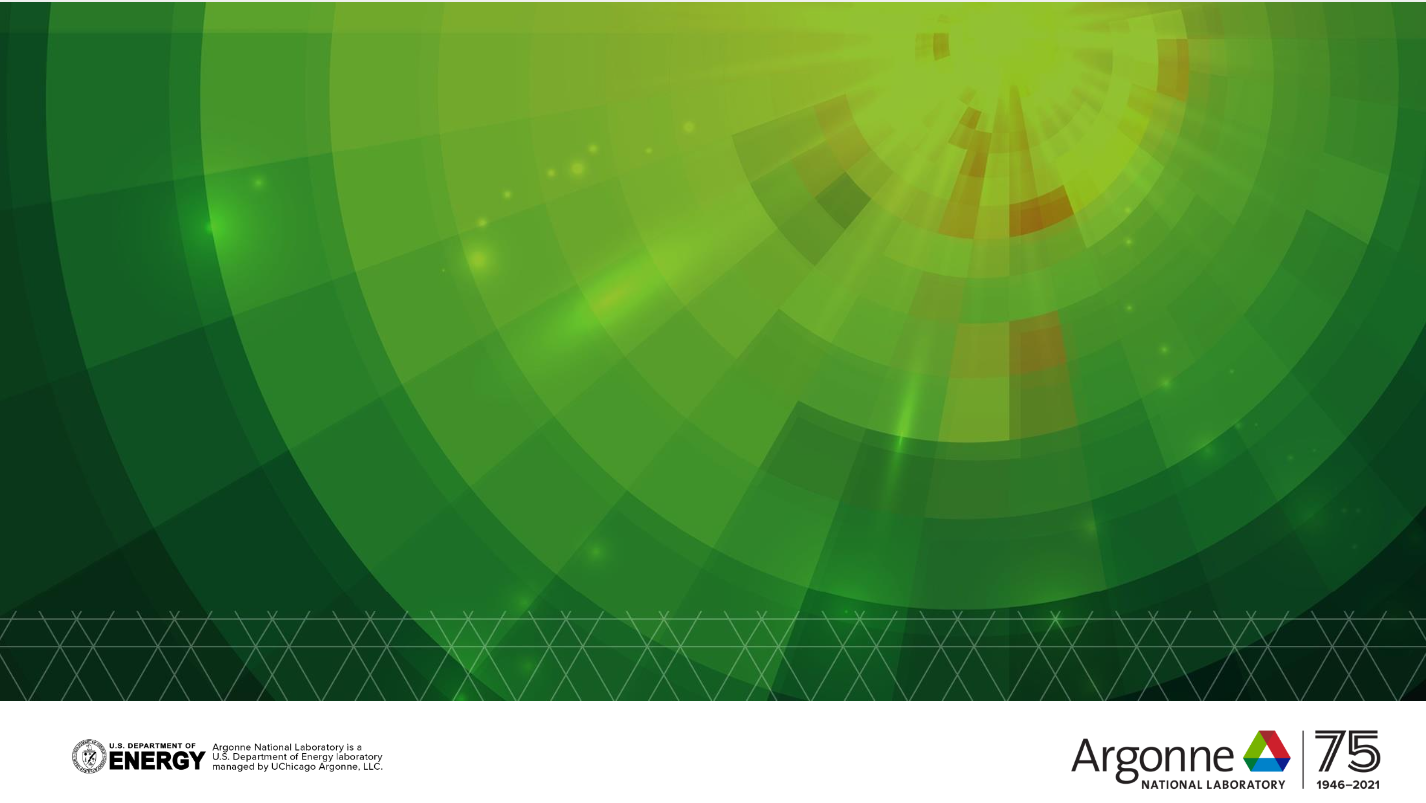 Thank you for listening!


Questions?
Poster: Tuesday 5 pm
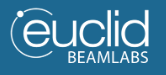 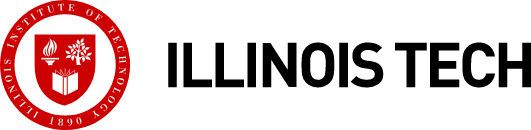 ‹#›
Extra Slides
‹#›
Results of Simulations
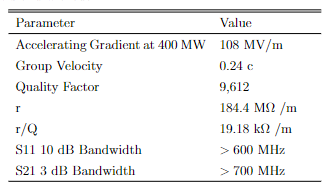 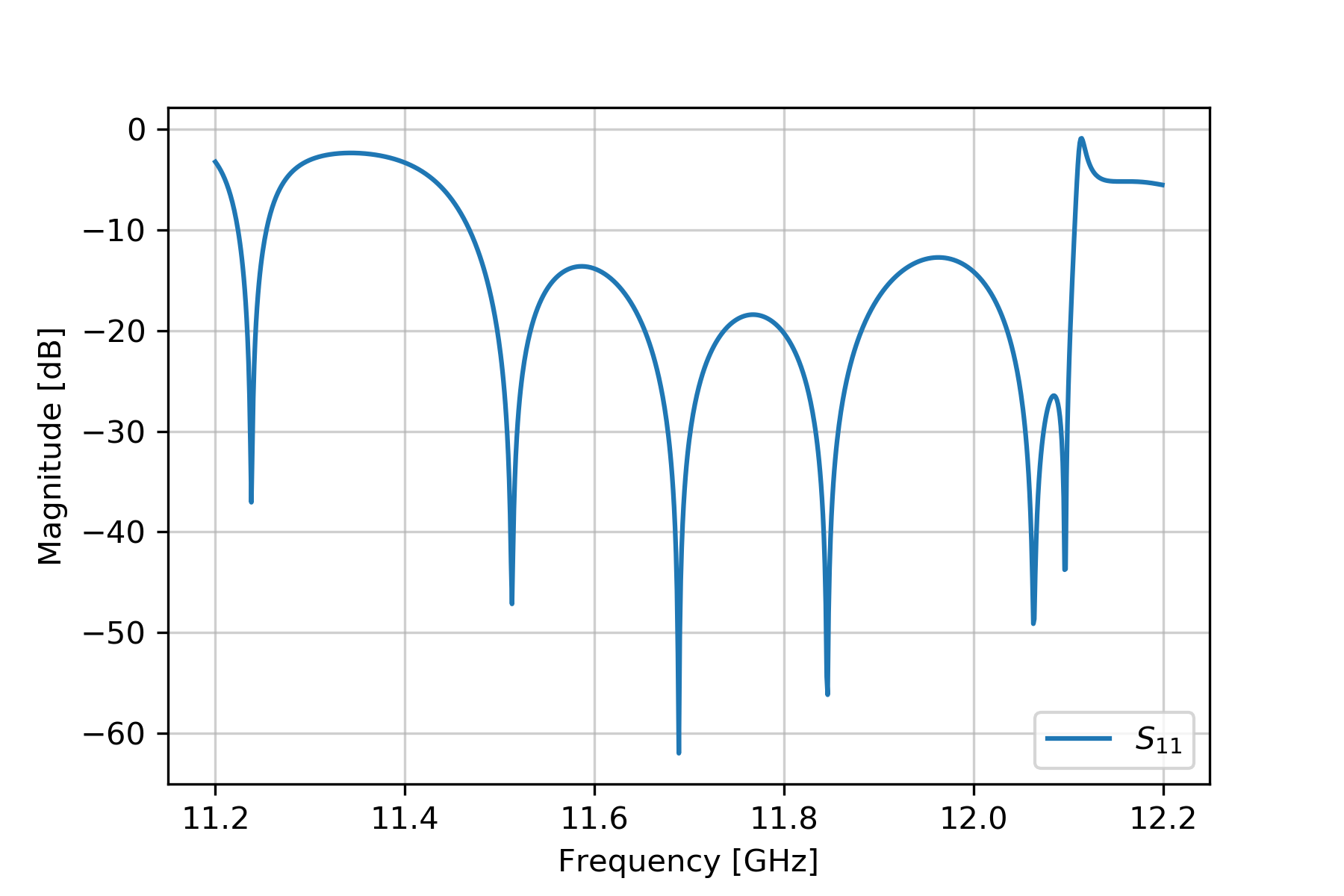 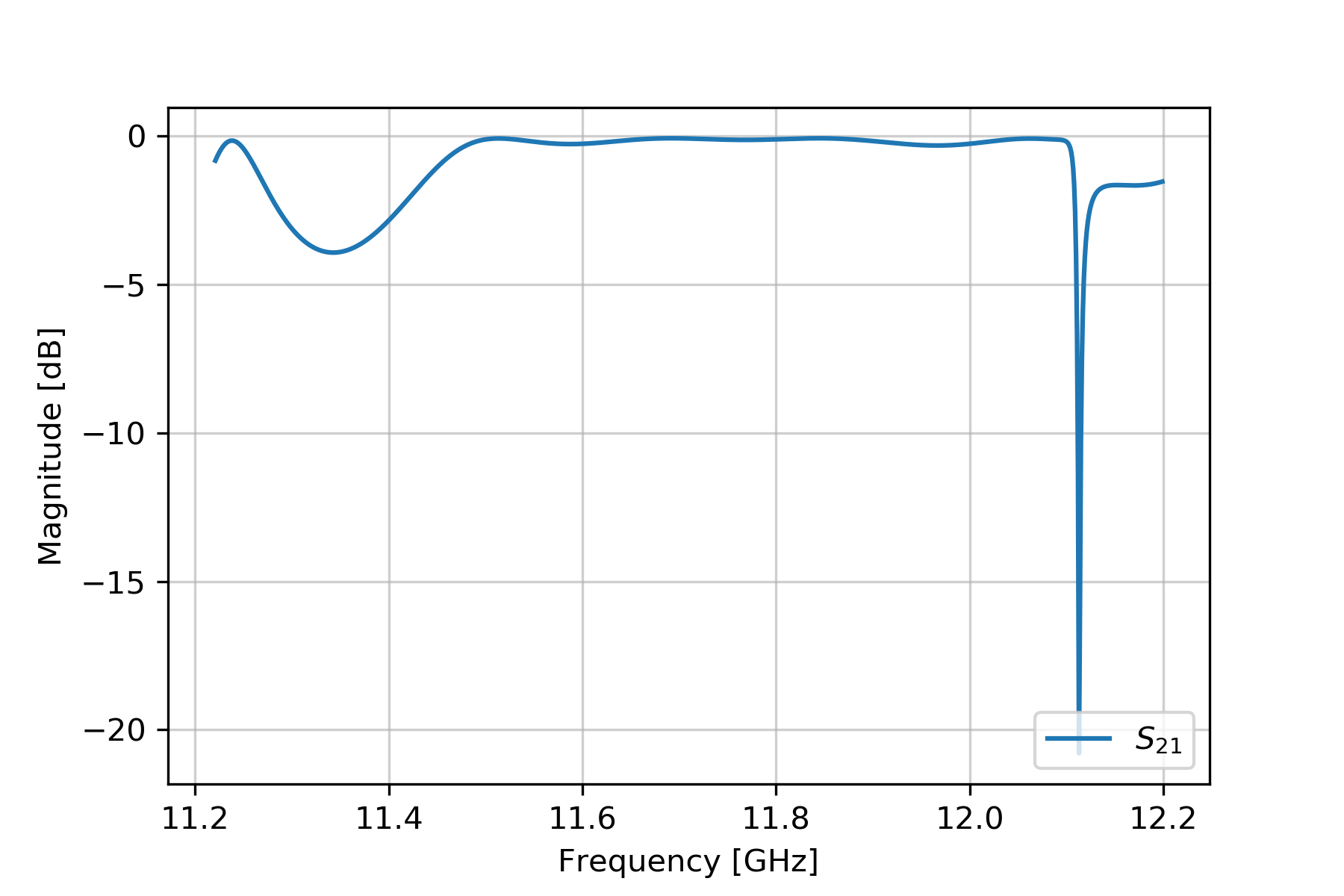 ‹#›
[Speaker Notes: Semi-degenerate trapped modes because there are more cells]
Damage of first two prototypes
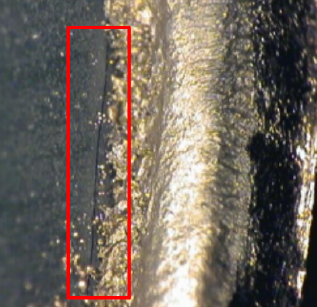 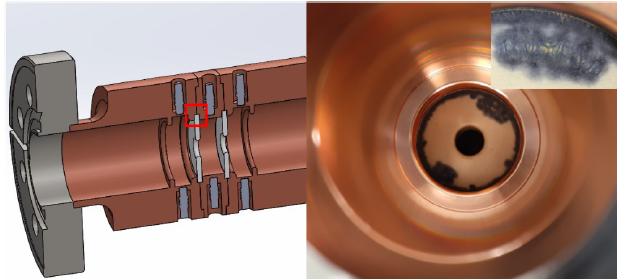 ‹#›
Processed Waveforms
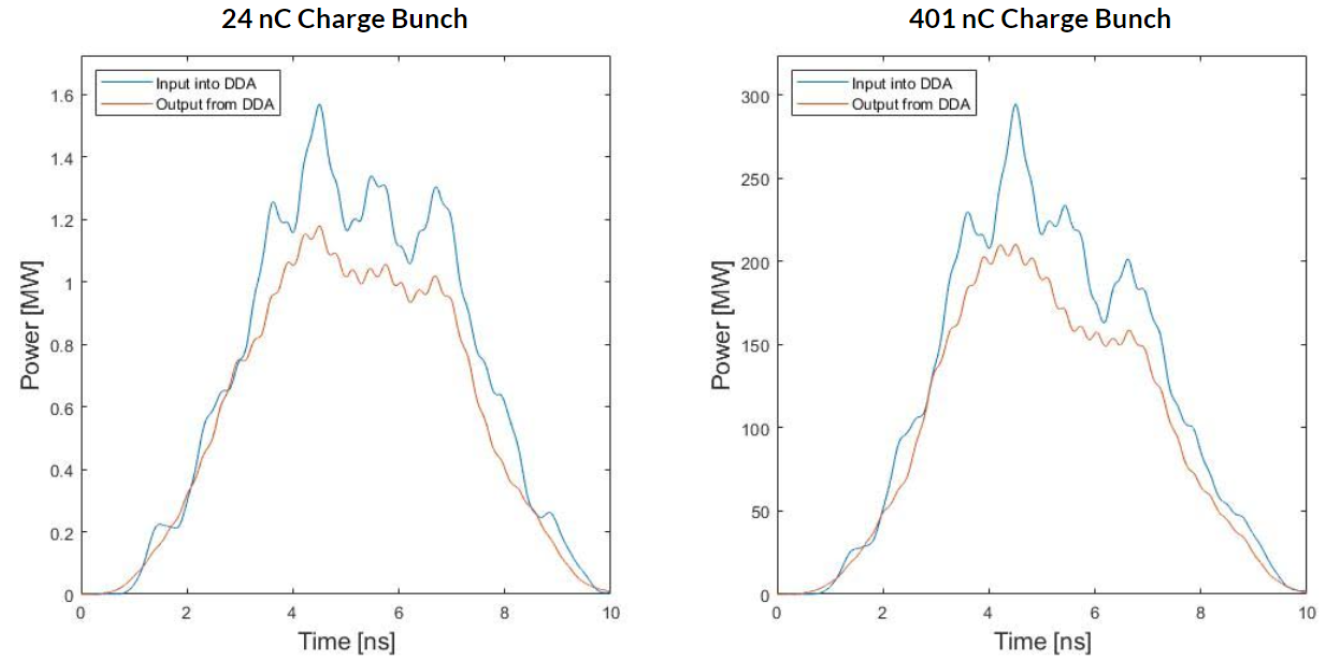 ‹#›
[Speaker Notes: As you seen on the next slide, these are good because they agree well with the transmission plot on the next page

Not smooth on the top, can see the bunches with the spikes but there are also other issues with wakefields and other things that caused this, working on fixing this (new splitters do not produce satellite pulses).  Lot of imperfections (not like a klystron - that is a smooth single).]
Single Cell Dielectric Disk Accelerator
‹#›
Objectives of Research
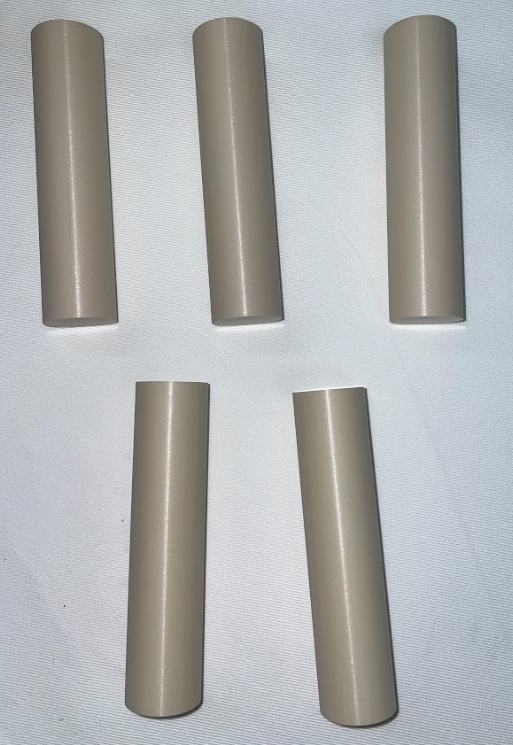 Goal
High Gradient, short pulse, while exploring threshold of dielectric ceramic
Ceramic was chosen for high dielectric constant and low loss tangent

Methodology
Multiple prototypes test
Single cell, Proof of concept
Two Beam Acceleration Scheme
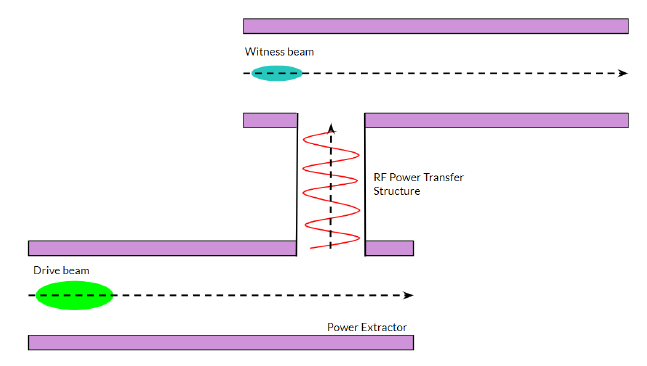 ‹#›
[Speaker Notes: Elliptically rounded (better than normal rounding) to avoid field enhancement

Point out this is vacuum (rf geometry) and not the engineering design of structure

We did single cell to do proof of concept (we are doing this to make sure that it works before scaling up)]
AWA and PETS
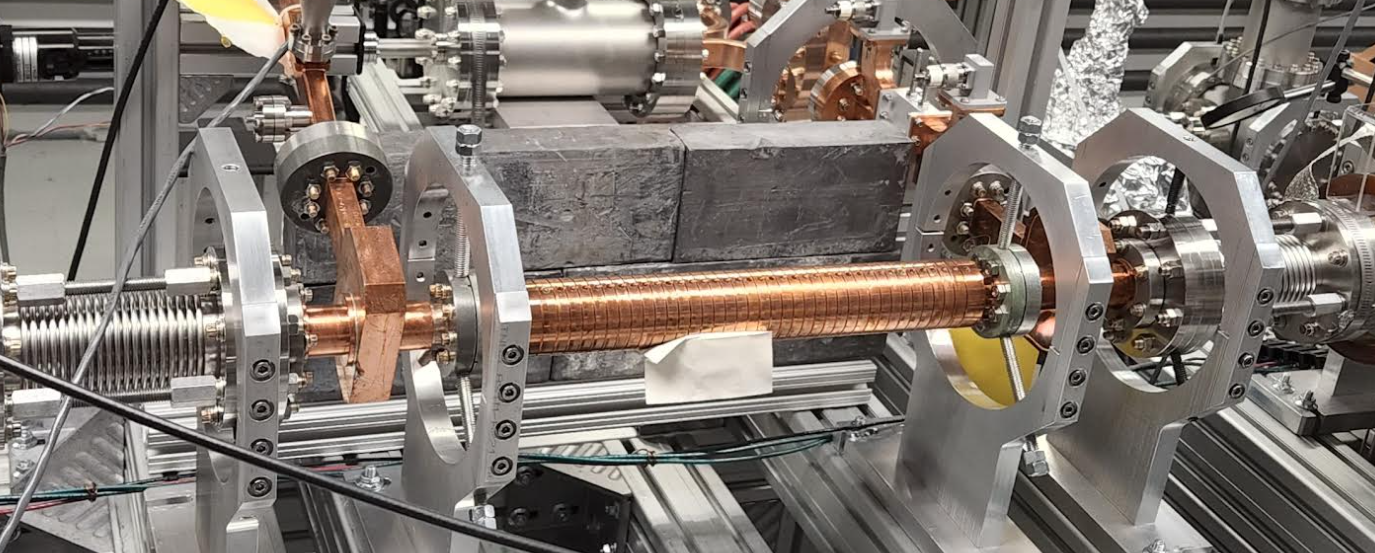 Argonne Wakefield Accelerator (AWA)

Linear accelerator at ANL in the High Energy Physics division

~34 m long research linear accelerator
Very high charge drive beam (~400 nC)
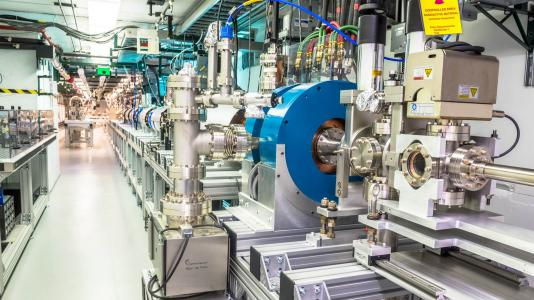 Power Extractor and Transfer Structure (PETS)

Relativistic wakefield power extractors are made up of two parts: deceleration section and section that extracts EM wave.

When decelerated, drive beam produces RF packet moving in same direction.

Used to produce high RF power for DDA tests
Image courtesy of AWA.
‹#›
Clamped Single Cell Structure
To avoid complications with brazing, this prototype was clamped
Special head detail
Elliptically Rounded edges
High Dielectric Constant = 50, low loss ceramics
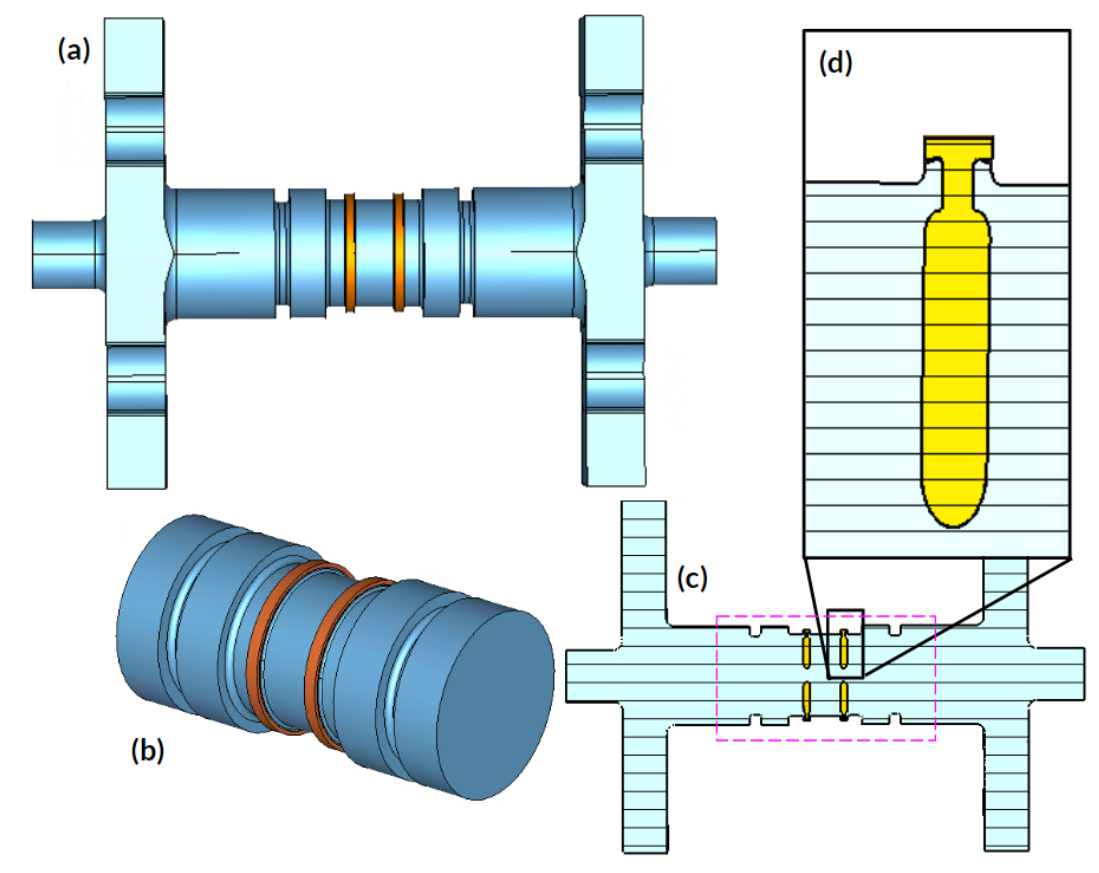 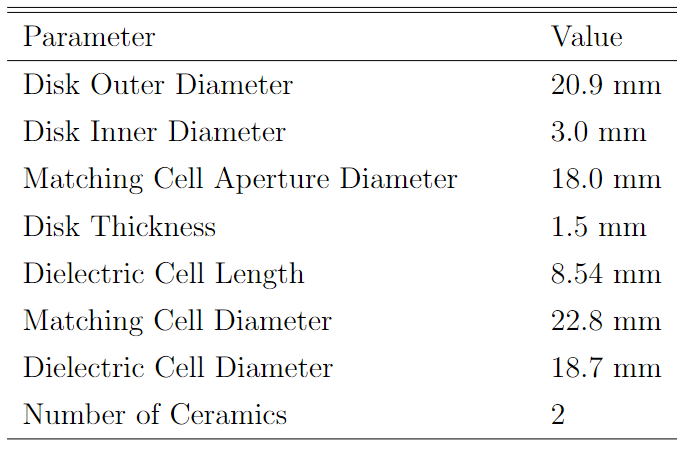 ‹#›
[Speaker Notes: Elliptically rounded (better than normal rounding) to avoid field enhancement

Point out this is vacuum (rf geometry) and not the engineering design of structure

We did single cell to do proof of concept (we are doing this to make sure that it works before scaling up)]
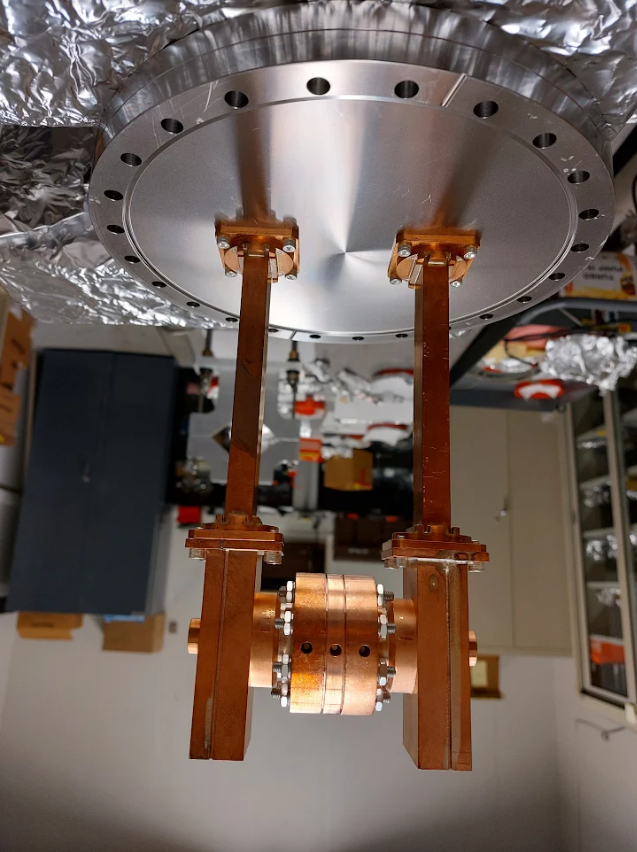 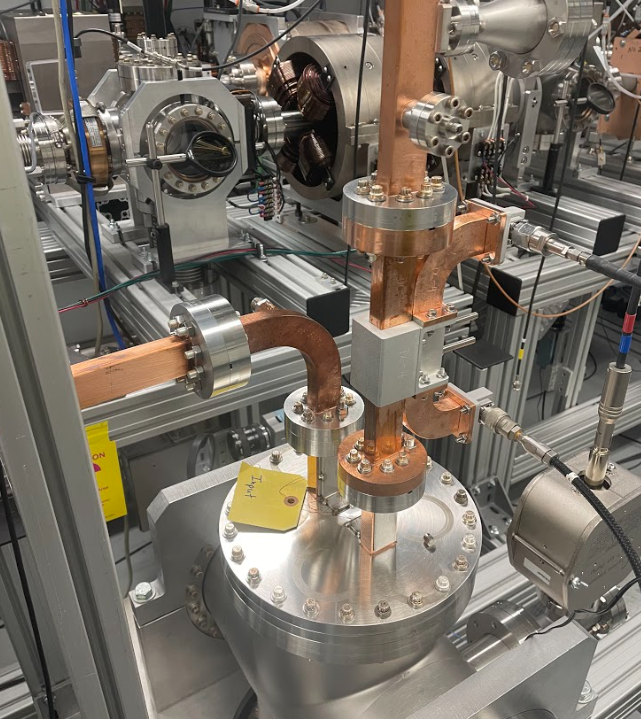 RF Power from the PETS
RF Power transmitted from the DDA
‹#›
[Speaker Notes: PETS is beam driven power extractor

8 pulses, length of pulse is 6 picoseconds, drive train is about 5 ns, rf pulse is slightly longer (like 10 second)

Laser pulse is 6 picoseconds with determines the pulse length (and there are 8), 7*769ps  = entire length of bunch length (5 or 6 ns)]
Results from Single Cell High Power Experiment
Reached 320.9 MW of effective input power
171 RF pulses above 300 MW
Accelerating gradient of 102 MV/m

Linearity sign of no breakdown or multipacting.

No RF, vacuum, or optical signals of breakdown observed

Successfully ran up to maximum available RF power.

PRAB in preparation on results
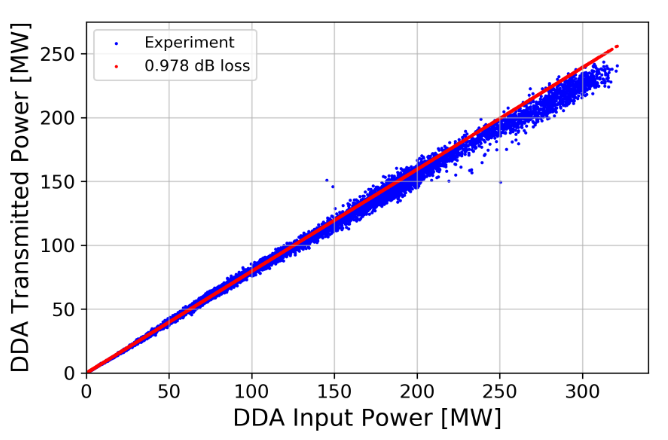 ‹#›
Tolerance Studies
When designing, simulations were done to test the tolerances of the rf design, such as dielectric constant of the ceramic being used.
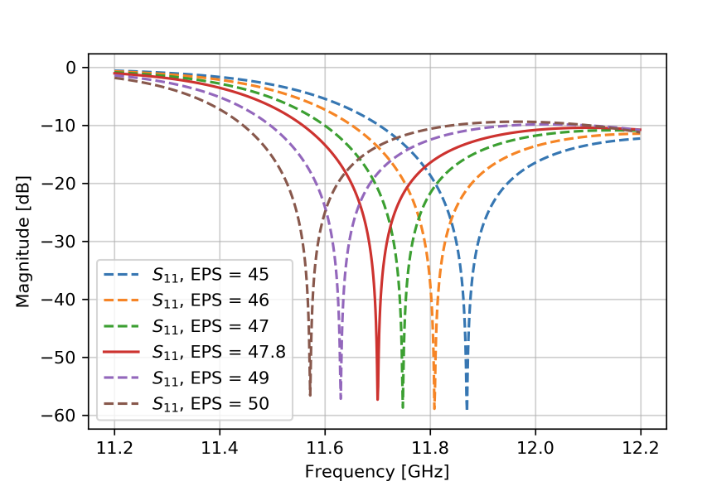 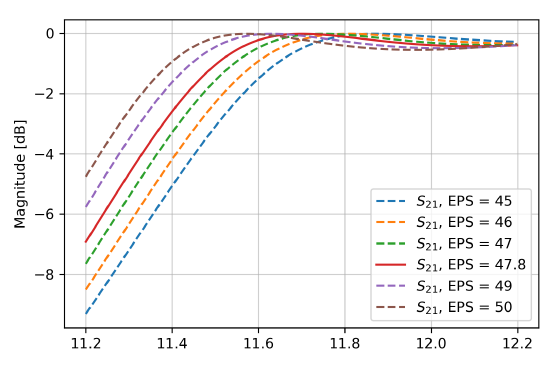 ‹#›
[Speaker Notes: In design phase we want to make good s params
Optimization done for better figures of merit]
Results of Simulations
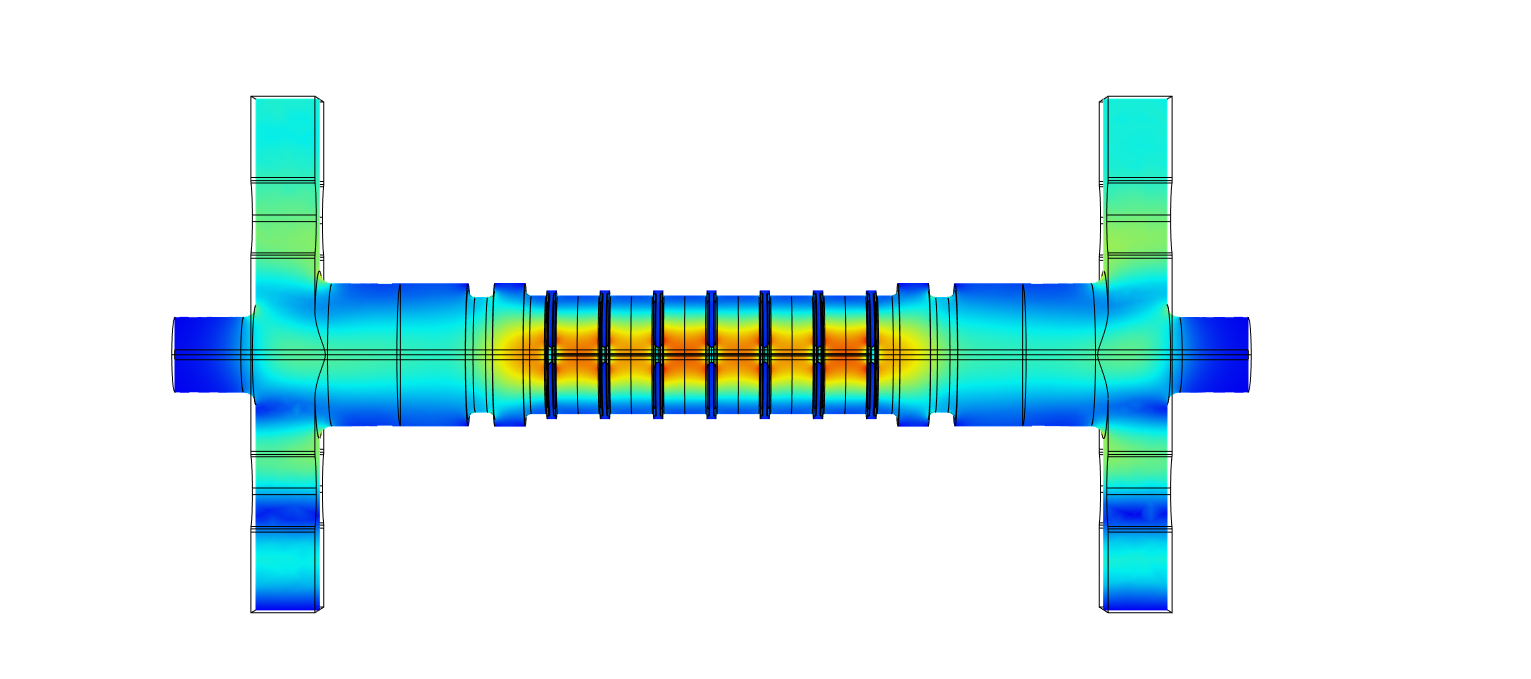 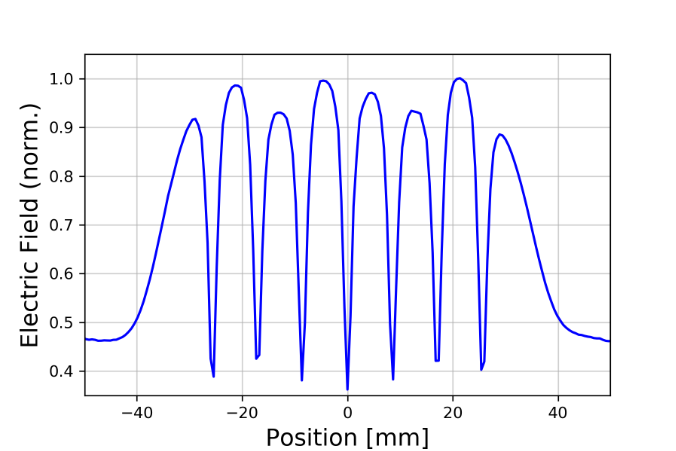 Maximum electric field over one RF period.
‹#›
[Speaker Notes: this is all cst results]